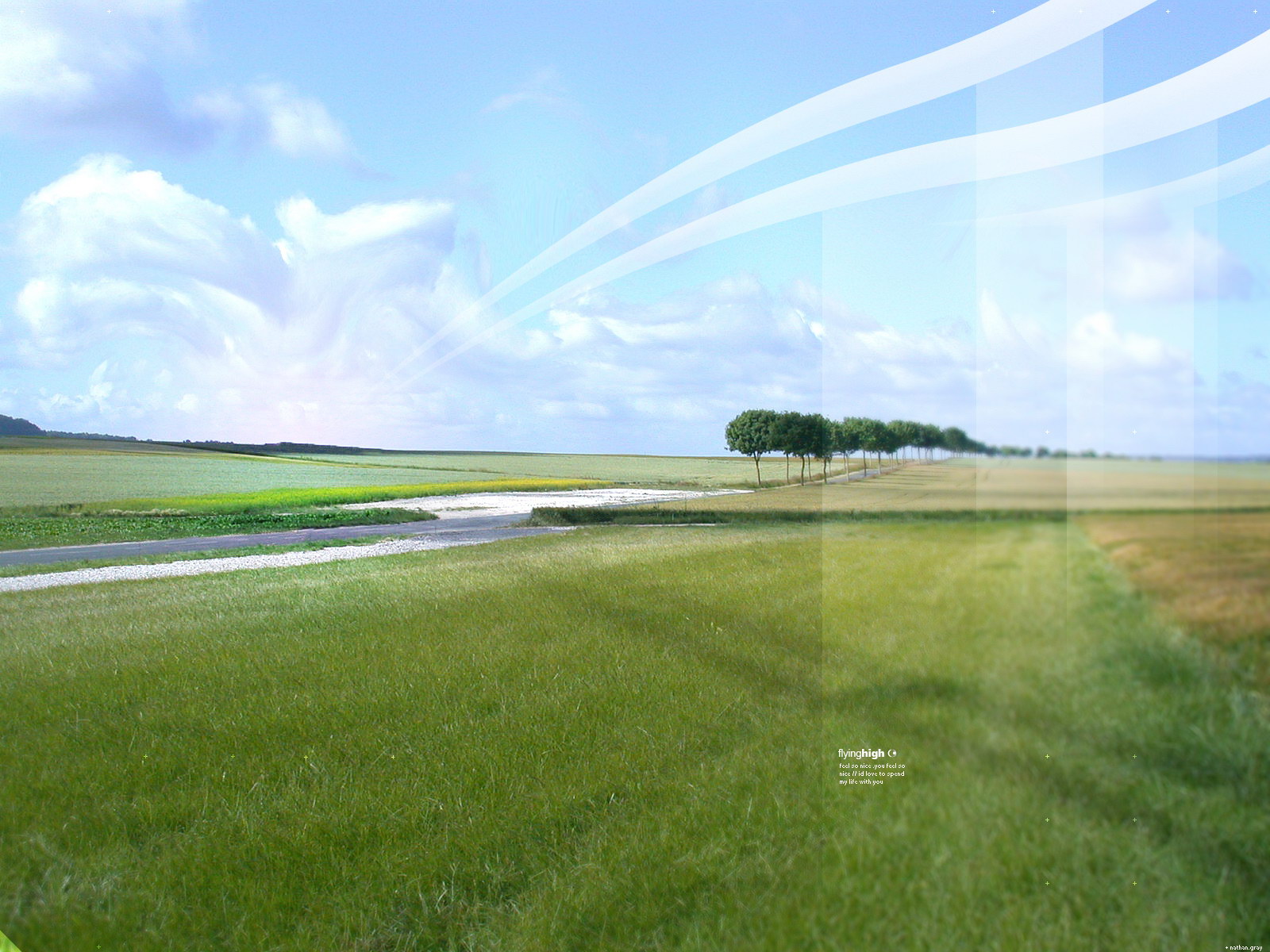 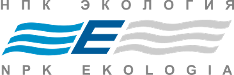 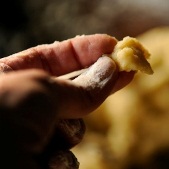 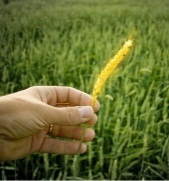 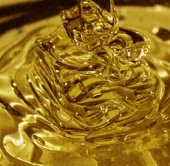 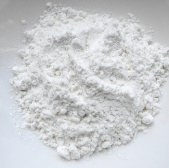 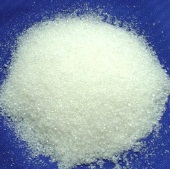 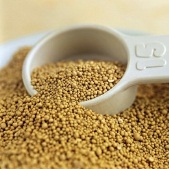 «ЗЕРНОВОЙ КАВКАЗ» 
ГЛУБОКАЯ ПЕРЕРАБОТКА ЗЕРНА

Арсеньев Дмитрий
Генеральный директор ЗАО «НПК Экология»
Пятигорск 2011
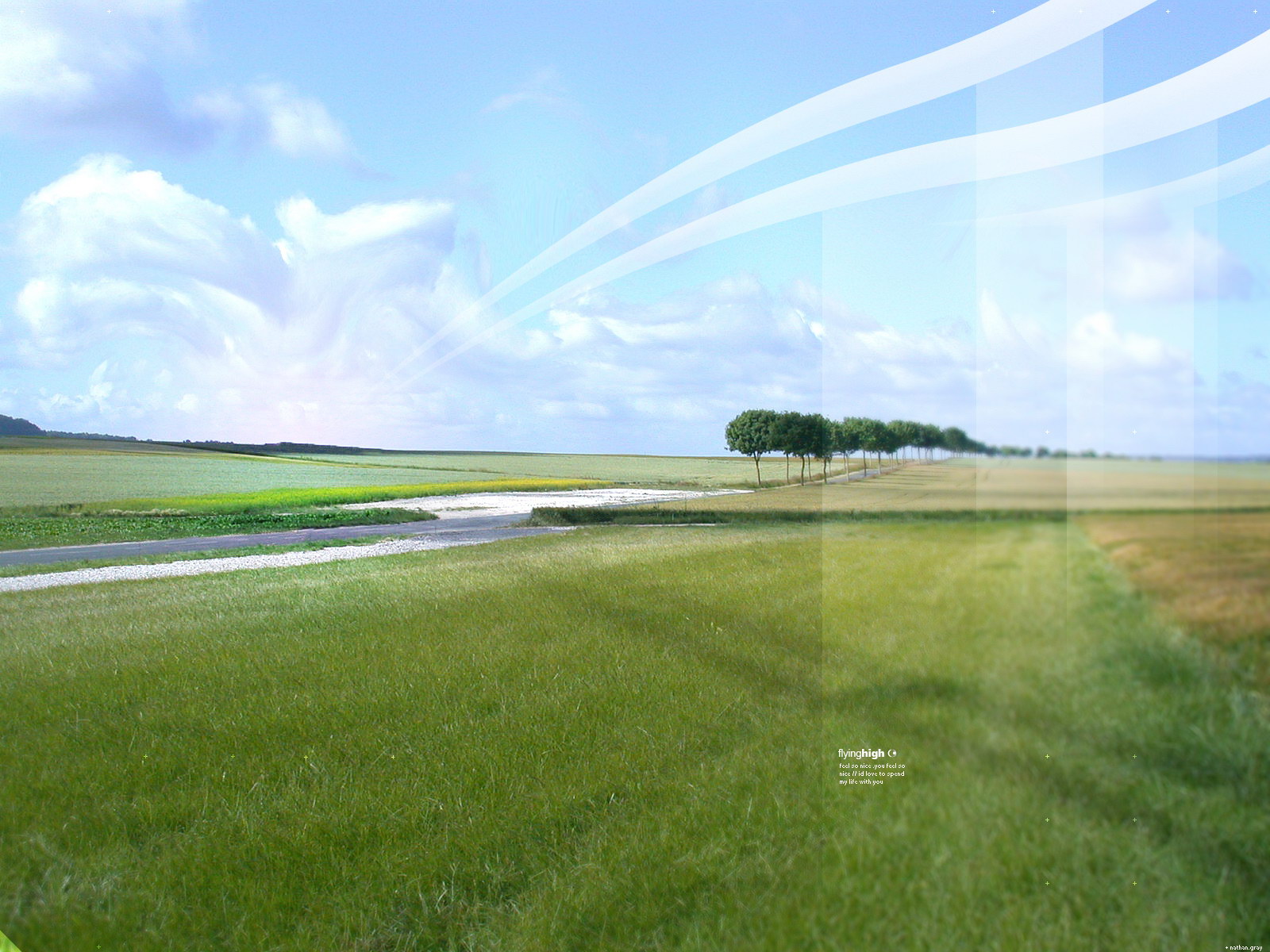 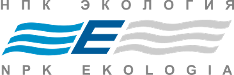 О КОМПАНИИ
Инжиниринговая компания «НПК Экология» основана в 1998 году.

Компания имеет собственную современную научную и производственную базу, позволяющую проводить научные исследования и разработки в области глубокой переработки зерна и производства биоэтанола и водки.    

С 2001 года компания «НПК Экология» осуществляет весь комплекс инжиниринговых услуг - от проведения научно-исследовательских, опытно- конструкторских и проектных работ, до выполнения функций генерального подрядчика со сдачей завода "под ключ".

Основное направление компании - это инжиниринг процессов глубокой переработки растительного сырья в биопродукты.

ОТРАСЛИ РАБОТЫ КОМПАНИИ:

Биотехнологическая промышленность
Пищевая промышленность
Топливная промышленность
Сельское хозяйство
Фармацевтика
Утилизация отходов
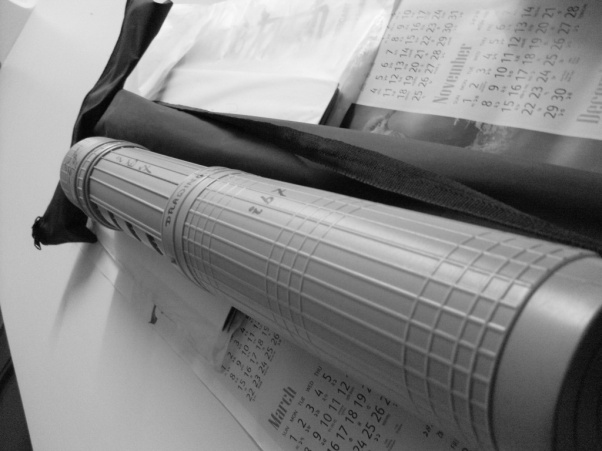 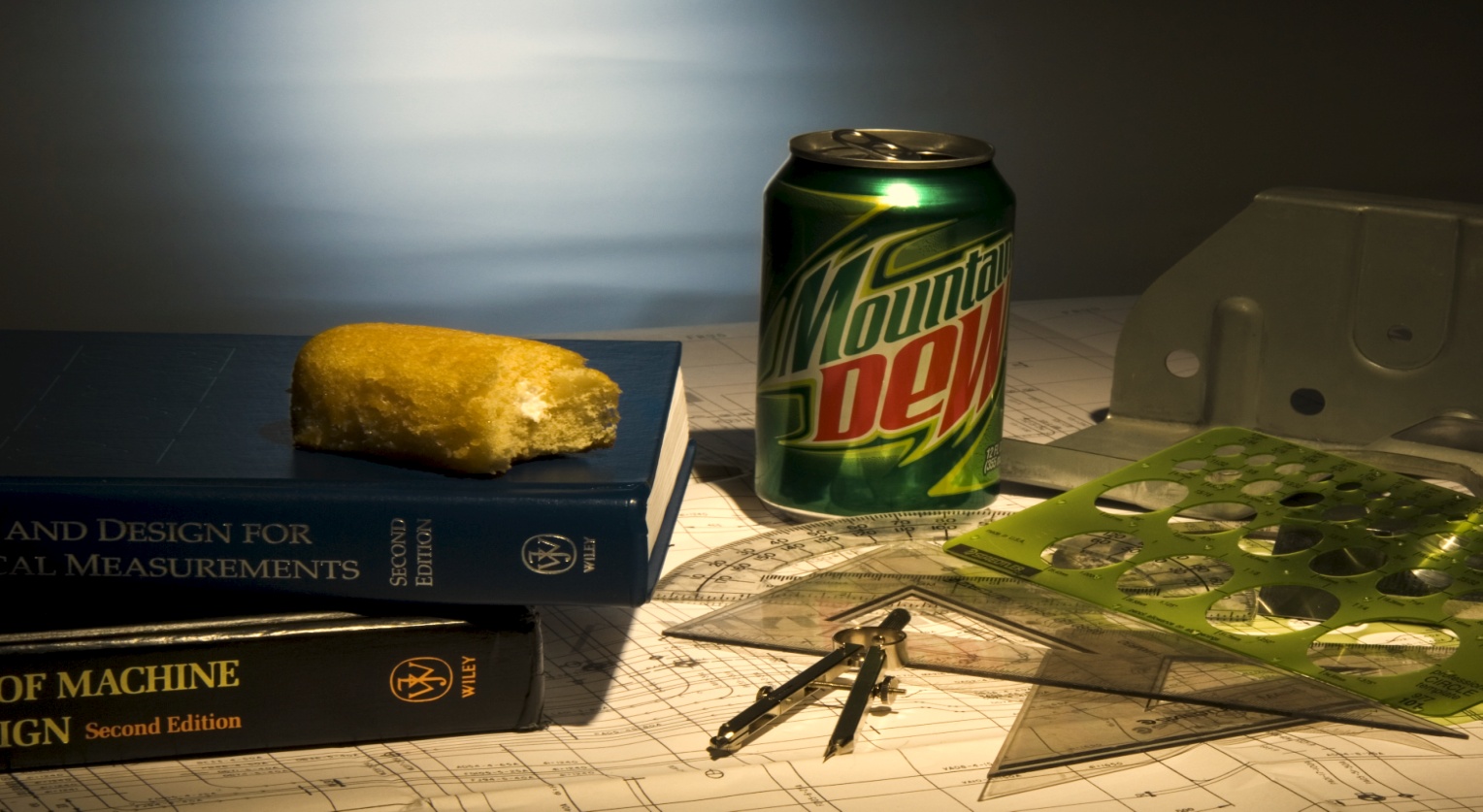 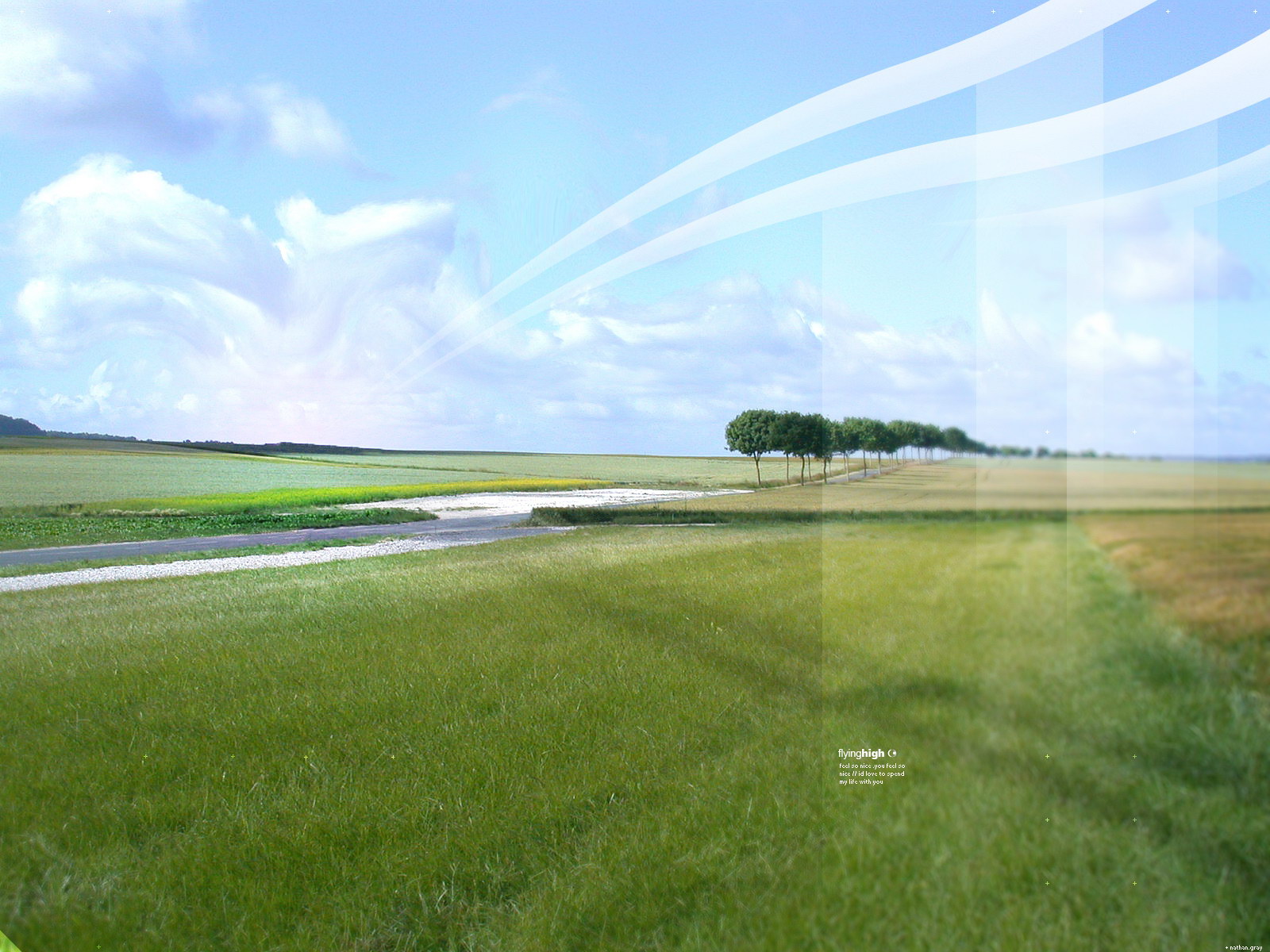 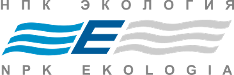 ЗЕРНО В РОССИИ
ТЕКУЩИЕ ВОЗМОЖНОСТИ РОССИИ ДЛЯ ПРОИЗВОДСТВА ЗЕРНА
120 МЛН. Т В ГОД
ВНУТРЕННЕЕ ПОТРЕБЛЕНИЕ
70 МЛН. Т В ГОД
ЭКСПОРТ
20 МЛН. Т В ГОД
ИЗЛИШКИ ЗЕРНА
30 МЛН. Т В ГОД
Количество крахмала  в избыточном зерне - 15 МЛН. Т В ГОД
Из 15 млн. т крахмала получается – 16 МЛН. Т В ГОД глюкозы
Из 16 млн. т глюкозы получается – 6 МЛН. Т В ГОД биопродуктов
Объем производства зерна в России позволяет создать необходимую сырьевую  базу для развития глубокой переработки зерна
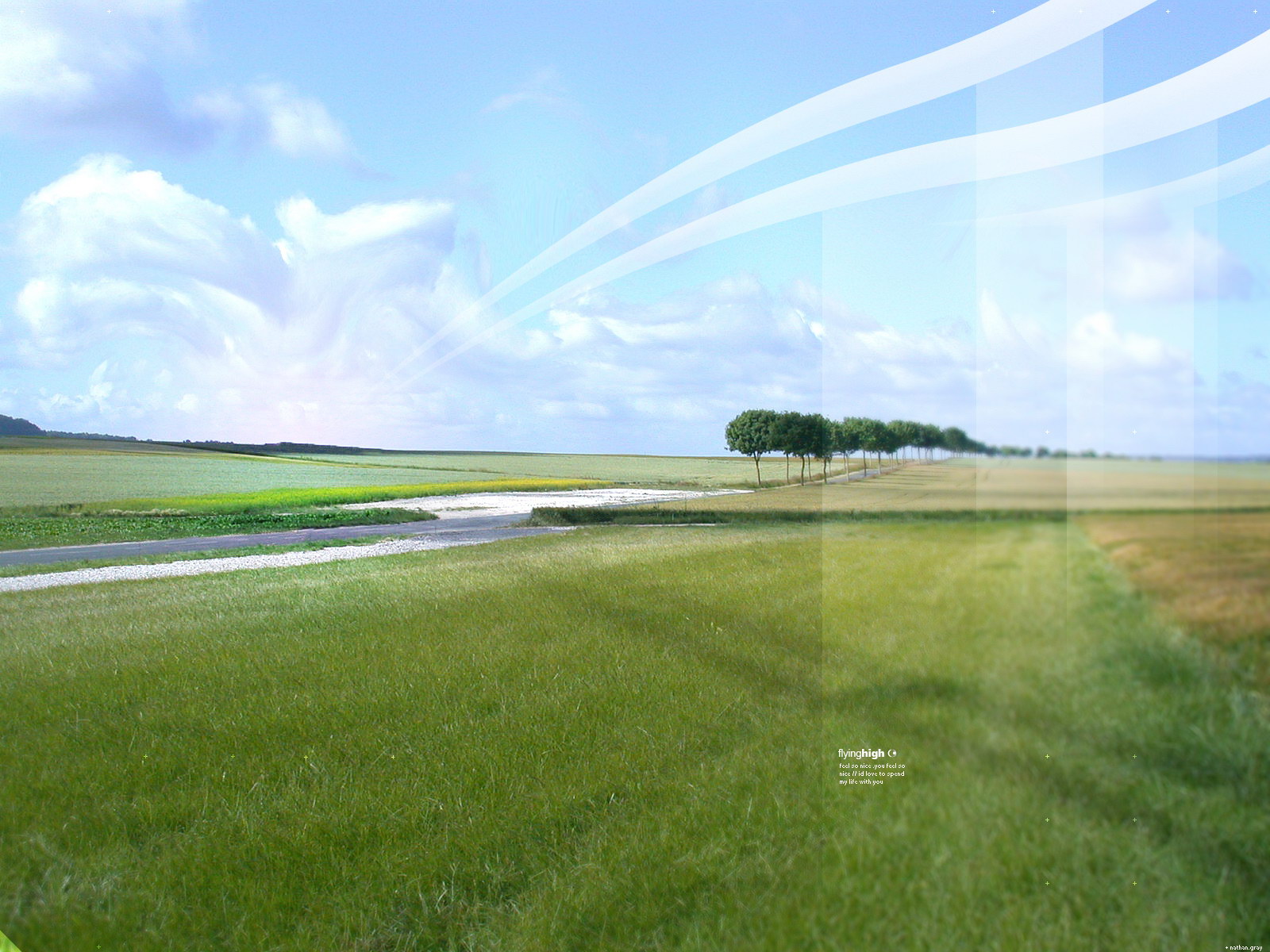 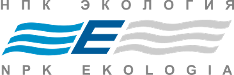 ПРОДУКТЫ ГЛУБОКОЙ ПЕРЕРАБОТКИ ЗЕРНА
Заменитель
 сахара
ЗЕРНО
КРАХМАЛ
ГЛЮКОЗНЫЙ СИРОП
Фруктозный 
сироп
БИОПРОДУКТЫ
Промышленные
ферменты
‐ α‐амилаза
‐ глюкоамилаза
‐ протеазы
‐ липазы
‐ целлюлаза
‐ пектиназа и др.
Витамины 
‐ рибофлавин (B2)
‐ аскорбиновая к‐та (C)
‐ никотинамид (PP)
‐ коболамин (B12)
Биомасса живых клеток
- биокатализ в химии
‐ очистка почв, воды и воздуха
Химикаты
‐ молочная к‐та
‐ лимонная к‐та
‐ 1,3 ‐ пропандиол
‐ тонкие продукты для фарминдустриии др.
Каротиноиды
‐ β‐каротин
‐ астаксантин
‐ ликопин
Аминокислоты 
‐ L‐лизин
‐ L‐треонин
‐ L‐триптофан
Антибиотики
Биоудобрения, 
биопестициды
‐ биоинсектициды
‐ биофунгициды
‐ азотофиксаторы
‐ биостимуляторы
Полисахариды
‐ для технических целей
‐ для пищевой промышленности
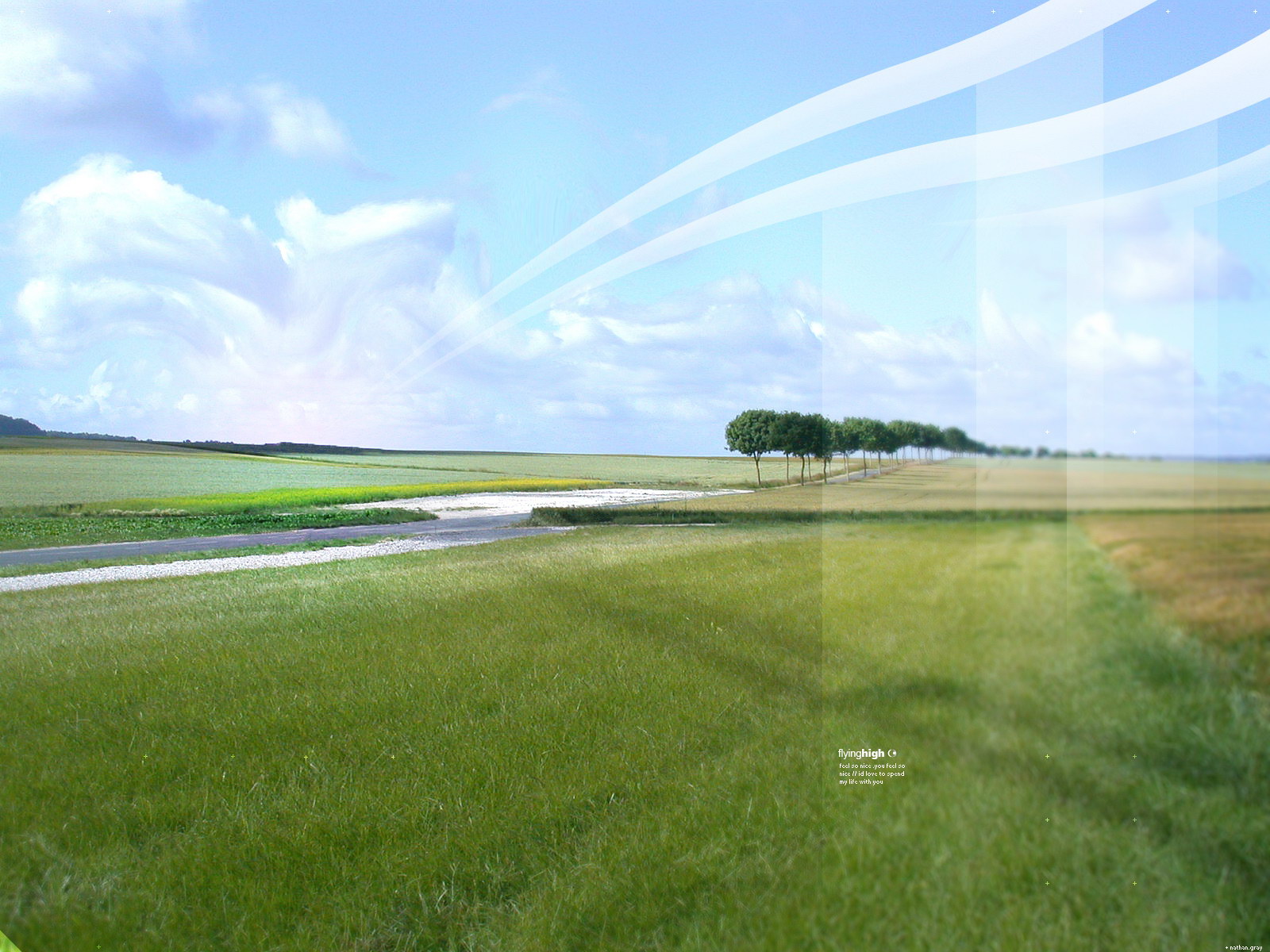 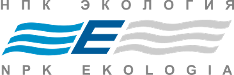 ГЛУБОКАЯ ПЕРЕРАБОТКА СЫРЬЯ В МИРЕ
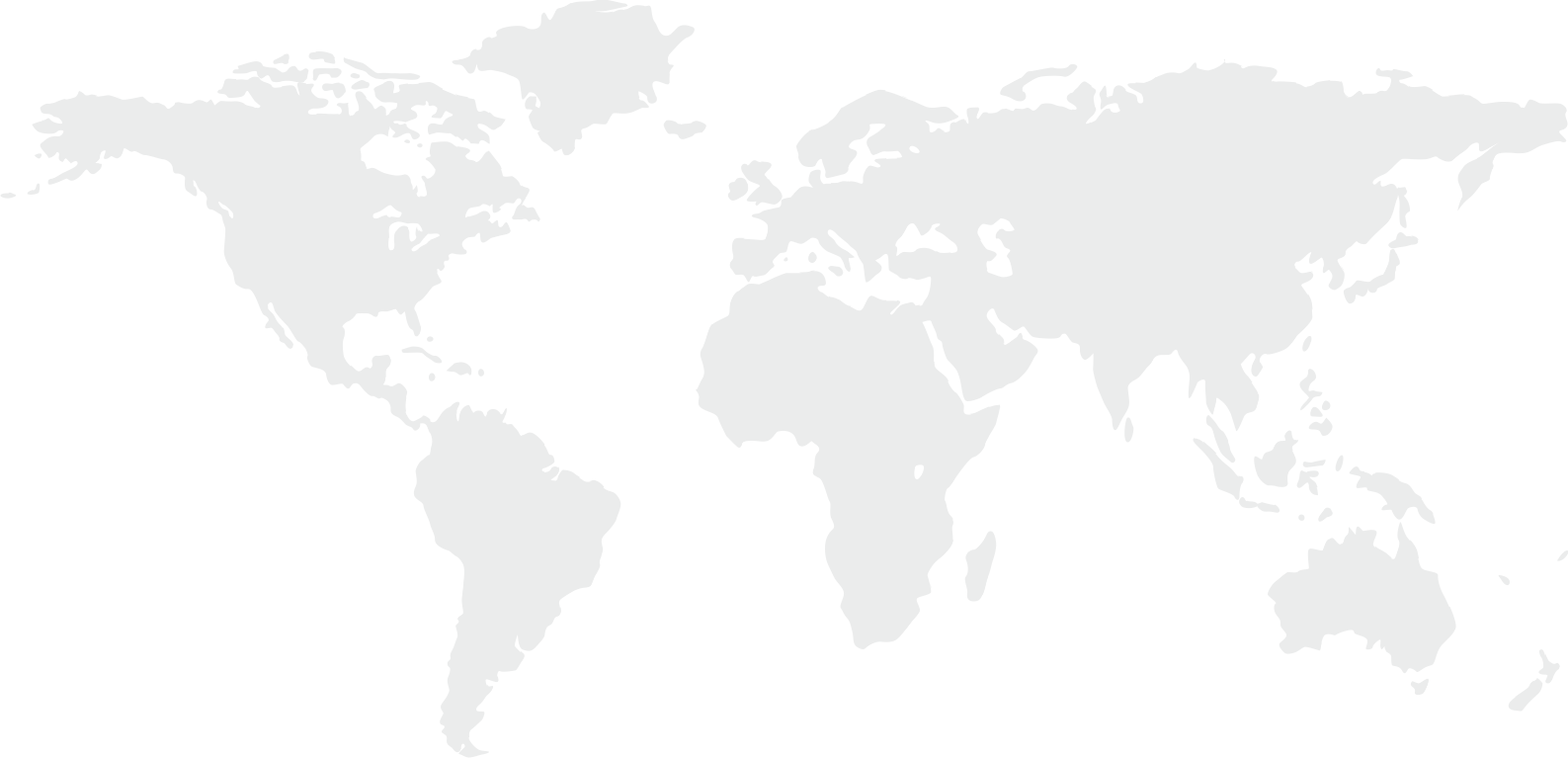 ?
Пшеница
Пшеница
Кукуруза
Кукуруза
Пшеница
Пшеница
Сахарный тростник
Тапиока
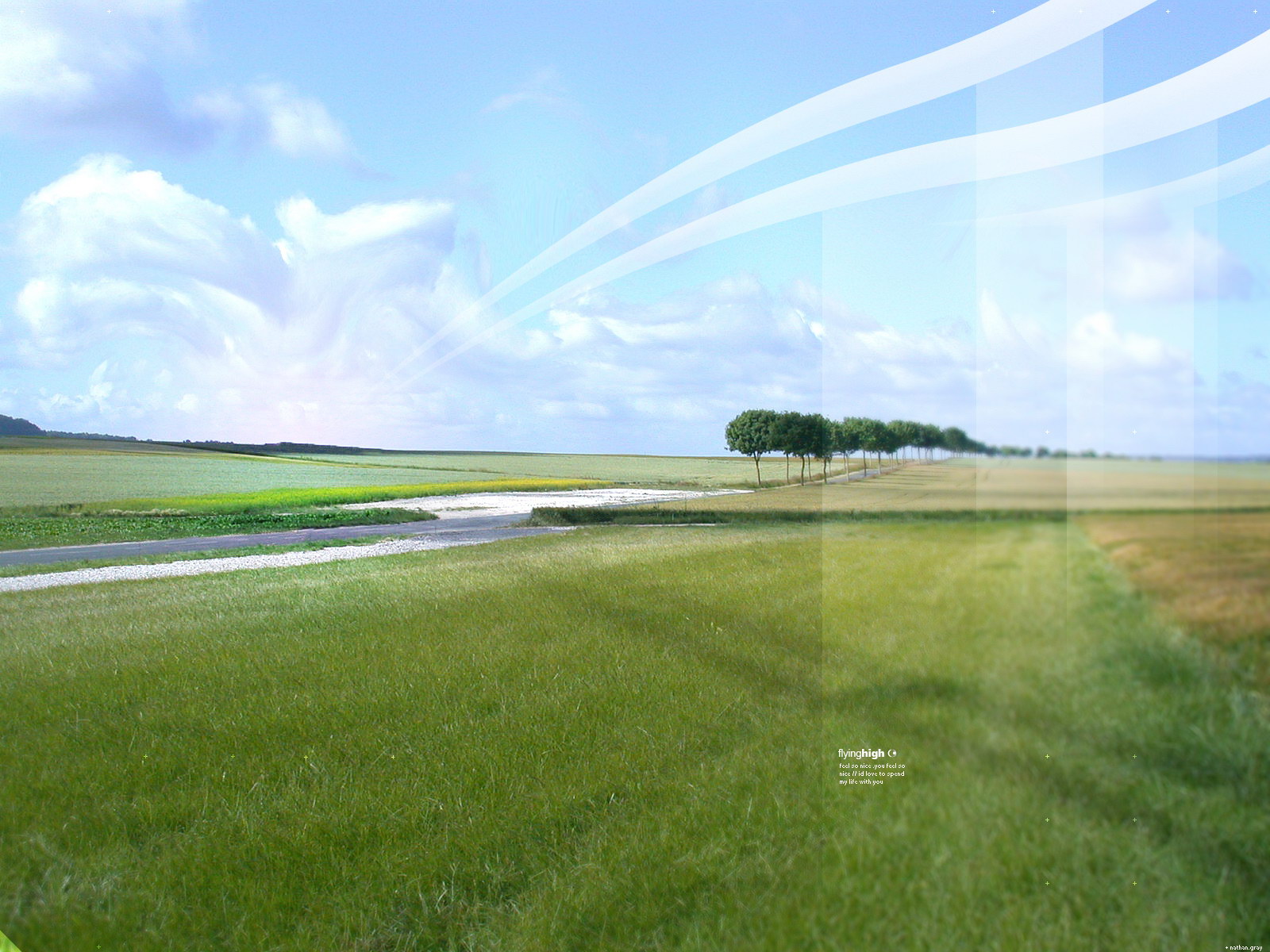 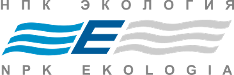 ПРОИЗВОДСТВО ПШЕНИЦЫ НА ДУШУ НАСЕЛЕНИЯ
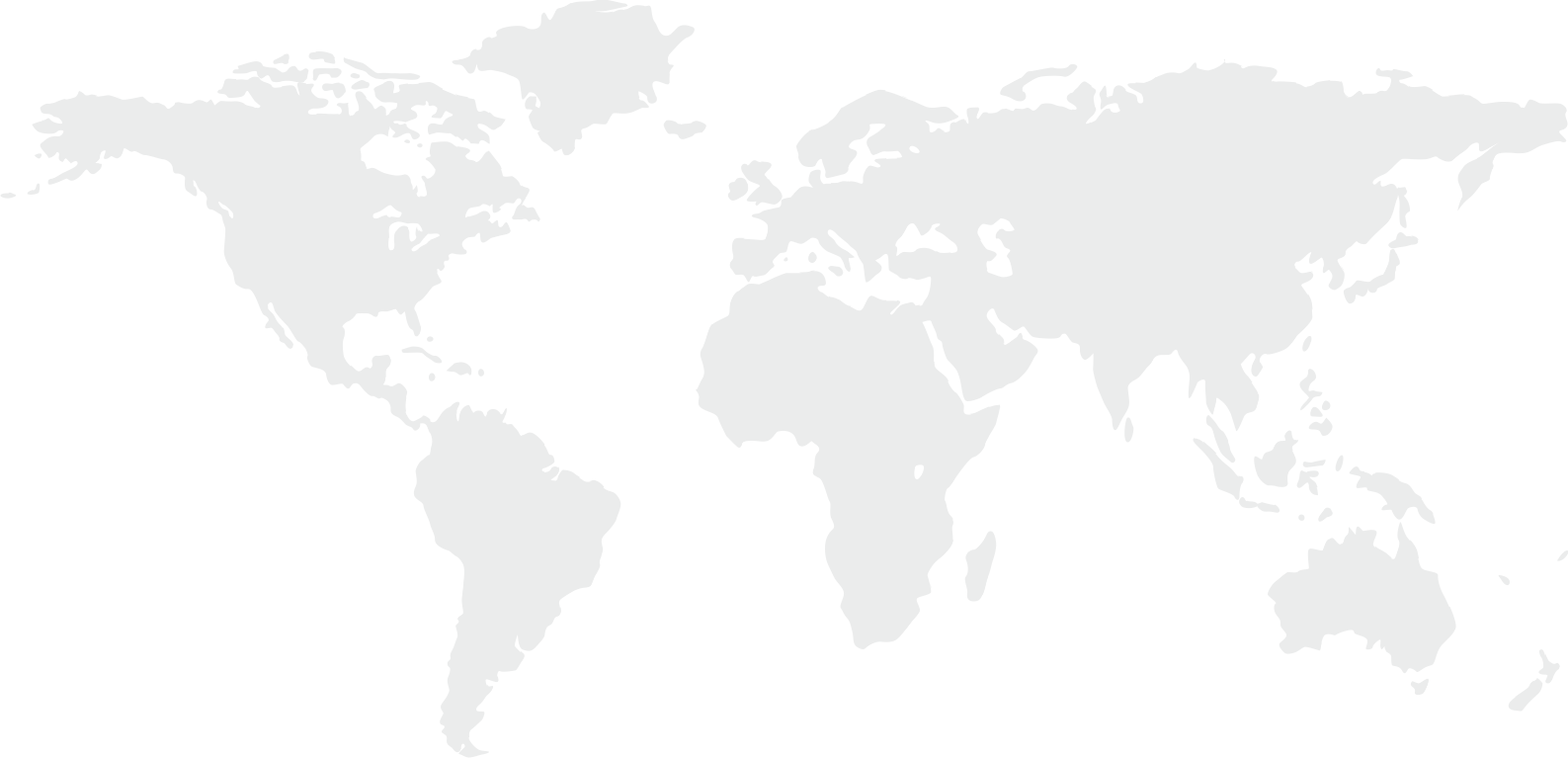 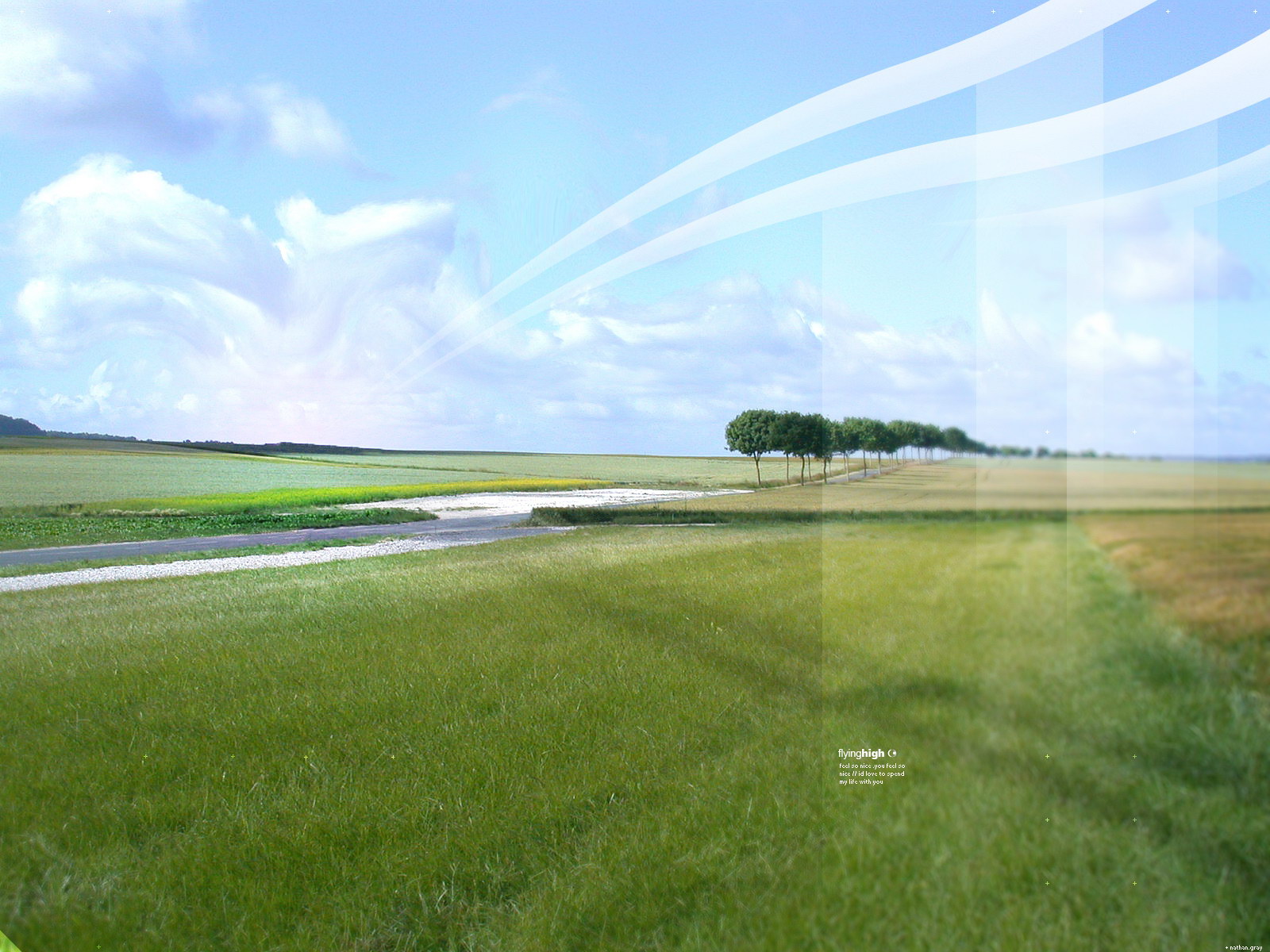 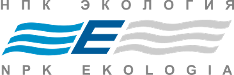 СИТУАЦИЯ НА РЫНКЕ ТЕХНОЛОГИЙ ГЛУБОКОЙ ПЕРЕРАБОТКИ ЗЕРНА
КРИЗИС
США
РАЗРАБОТКА ПРОЕКТА
РАЗРАБОТКА ПРОЕКТА
СТРОИТЕЛЬСТВО
СТРОИТЕЛЬСТВО
СРОК ОКУПАЕМОСТИ
ПЕРЕХОД НА НОВЫЕ ТЕХНОЛОГИИ
СРОК ОКУПАЕМОСТИ
ЕС
ПЕРЕХОД НА НОВЫЕ ТЕХНОЛОГИИ
1
0
2
3
4
5
6
7
8
9
10
11
12
13
лет
2002
год
2008
2009
2011
2000
2001
2003
2004
2005
2006
2007
2010
2012
2013
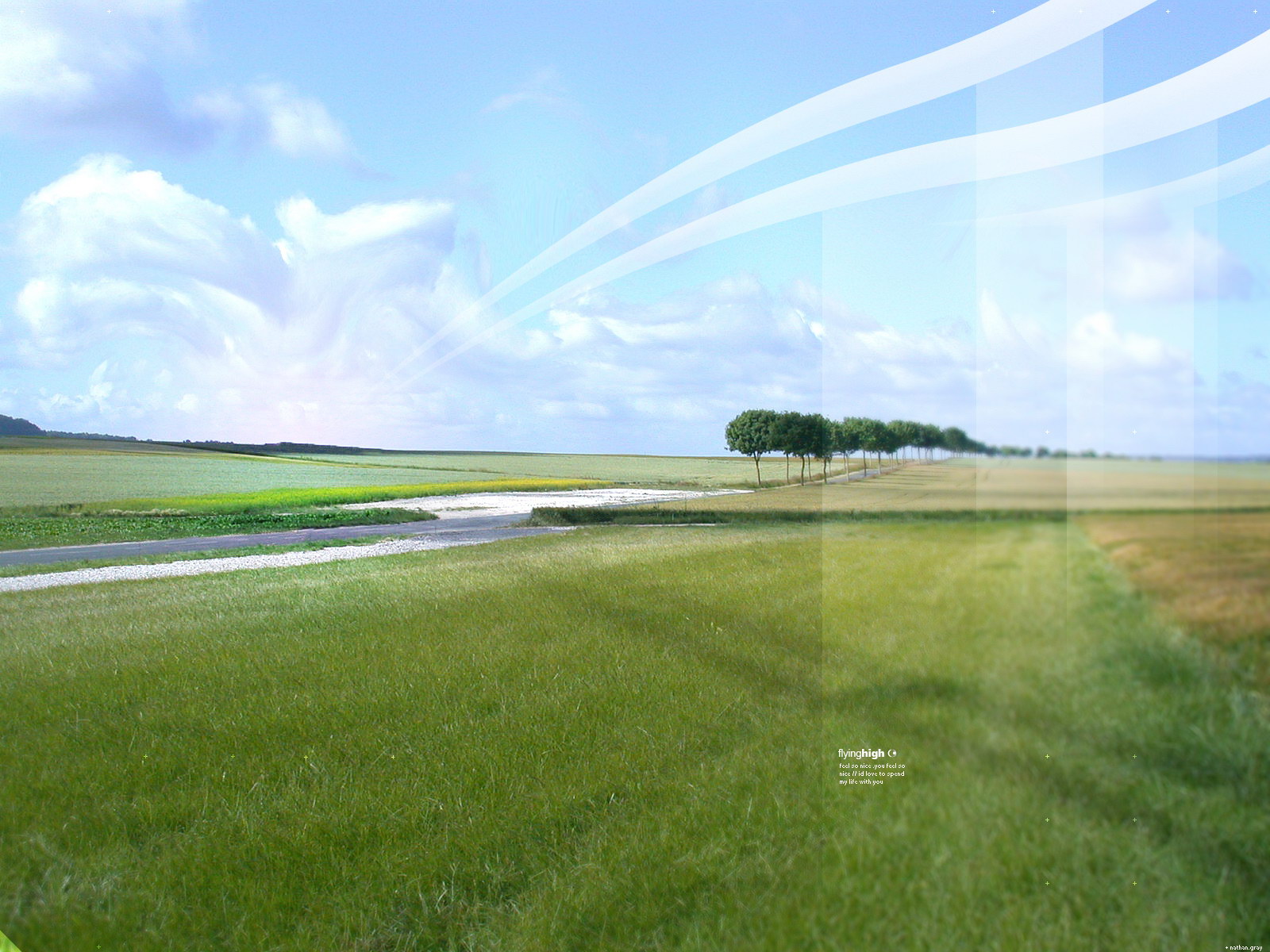 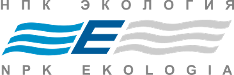 УРОВЕНЬ РАЗВИТИЯ ТЕХНОЛОГИЙ  ГЛУБОКОЙ ПЕРЕРАБОТКИ ЗЕРНА
КРИЗИС
США
РАЗРАБОТКА ПРОЕКТА
РАЗРАБОТКА ПРОЕКТА
СТРОИТЕЛЬСТВО
ДОСТУПНОСТЬ МОДЕРНИЗАЦИИ  ПРОИЗВОДСТВА ВОЗМОЖНА ПОСЛЕ ПОЛНОЙ ОКУПАЕМОСТИ ПРОЕКТА 
(6-8 лет с момента пуска)
СТРОИТЕЛЬСТВО
СРОК ОКУПАЕМОСТИ
ПЕРЕХОД НА НОВЫЕ ТЕХНОЛОГИИ
СРОК ОКУПАЕМОСТИ
ЕС
ПЕРЕХОД НА НОВЫЕ ТЕХНОЛОГИИ
1
0
2
3
4
5
6
7
8
9
10
11
12
13
лет
2002
год
2008
2009
2011
2000
2001
2003
2004
2005
2006
2007
2010
2012
2013
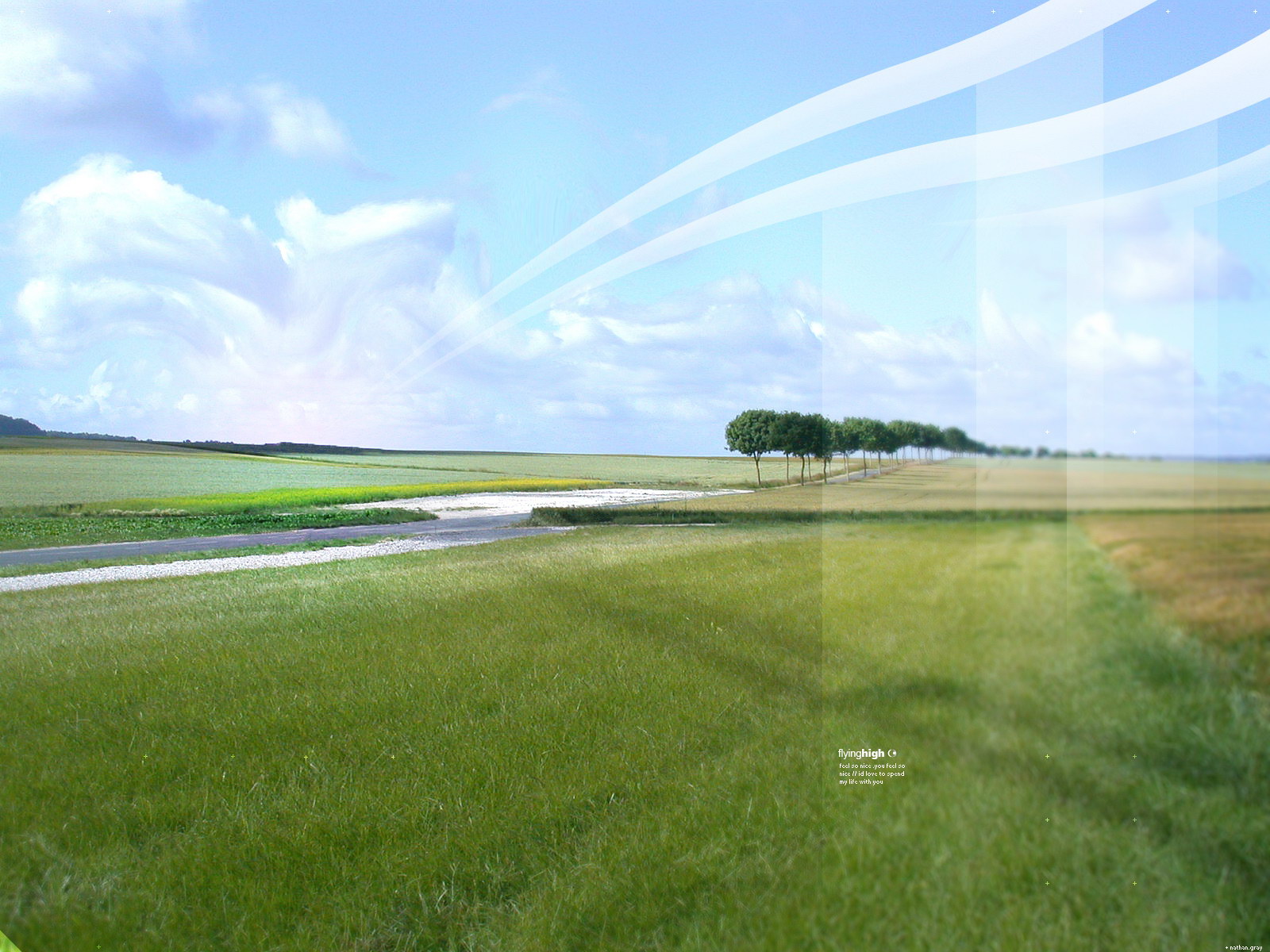 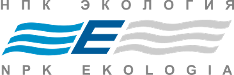 ПРИМЕР ПРОЕКТА ГЛУБОКОЙ ПЕРЕРАБОТКИ ЗЕРНА
Целью настоящего проекта является создание ресурсосберегающего и экологически безопасного производства по комплексной переработке крахмалосодержащего сырья на сухую клейковину, ГФС, крахмал, лимонную кислоту и кормовые дрожжи. Мощность по переработке зерна составит — 240 000 тонн пшеницы в год.
 

В рамках проекта предполагается:
	- строительство  зерноперерабатывающего комбината
	- создание необходимых объектов инфраструктуры внутри участка
 
· На производстве предполагается выпуск следующих продуктов:


· Клейковина		—17 000 тонн
· ГФС		—60 000 тонн
· Крахмал		—20 000 тонн
· Лимонная кислота	—20 000 тонн
· Кормовые дрожжи	—53 000тонн
· Отруби		—25 000 тонн

· Стоимость проекта 	~ 5 МЛРД. РУБ


· Срок окупаемости	~ 6-7 лет
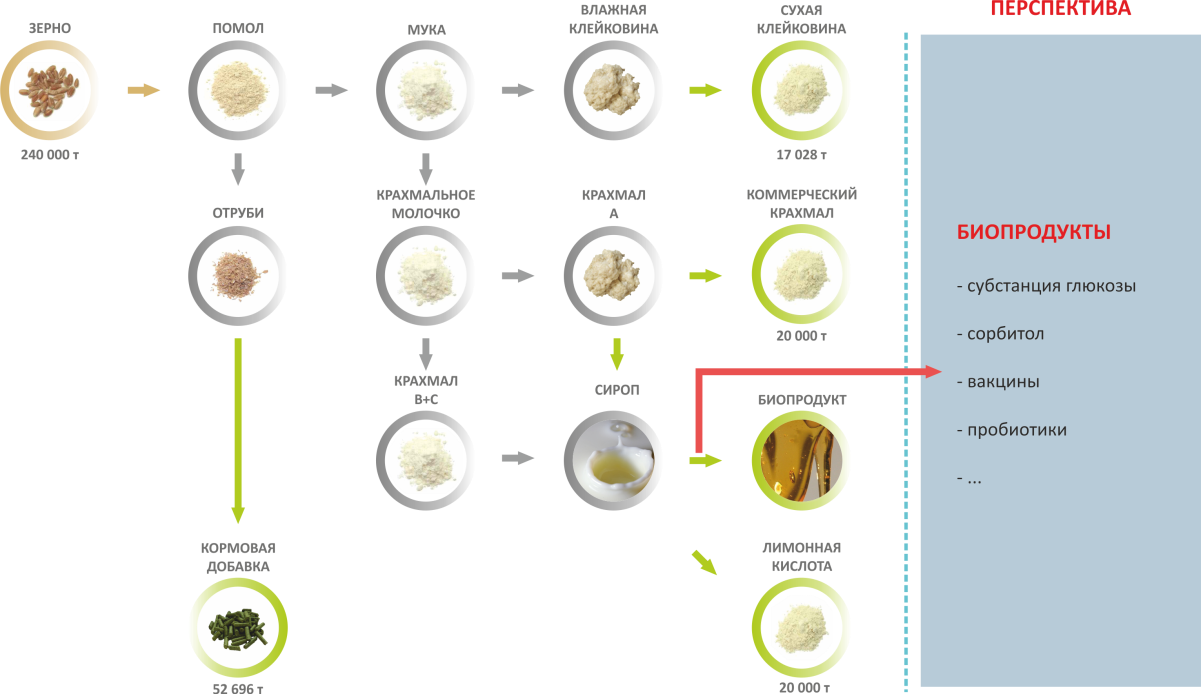 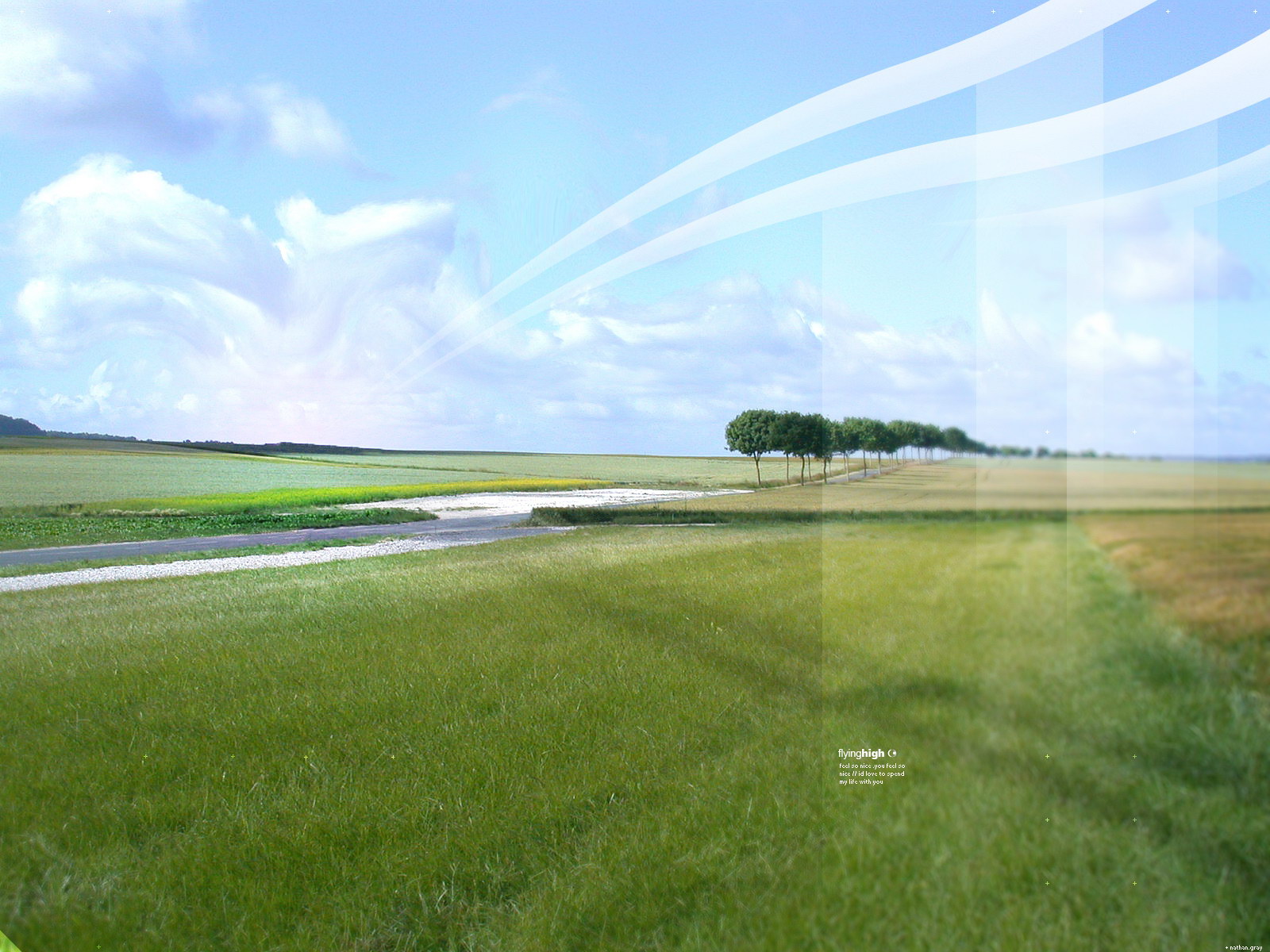 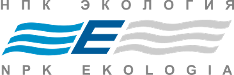 СОЦИАЛЬНАЯ ЗНАЧИМОСТЬ ОБЪЕКТА
Данный проект имеет высокую социальную значимость .

Помимо непосредственно персонала завода, предприятие задействует в своей деятельности до 2 000 человек (производители зерна, потребители продукции, внешнее обслуживание предприятия).

Так же проект даст возможность развития предприятий малого и среднего бизнеса.
создание 200 рабочих мест (косвенно задействуется до 2 000 чел.)

 строительство  новых объектов инфраструктуры

 ежегодном отчислении налогов на сумму 500  млн. руб.
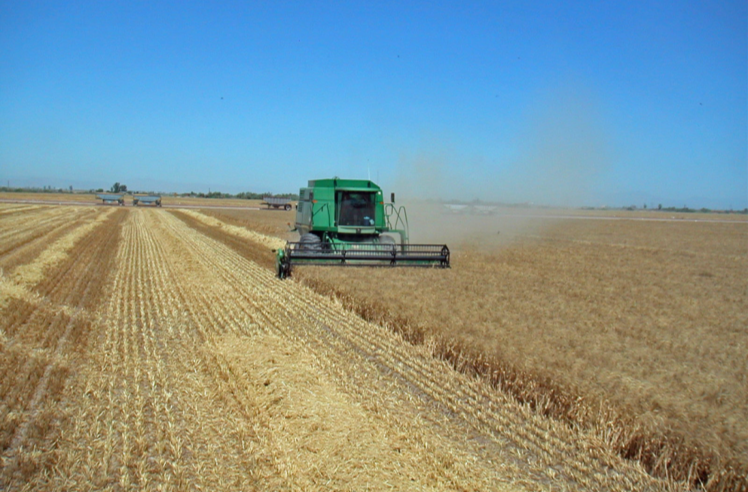 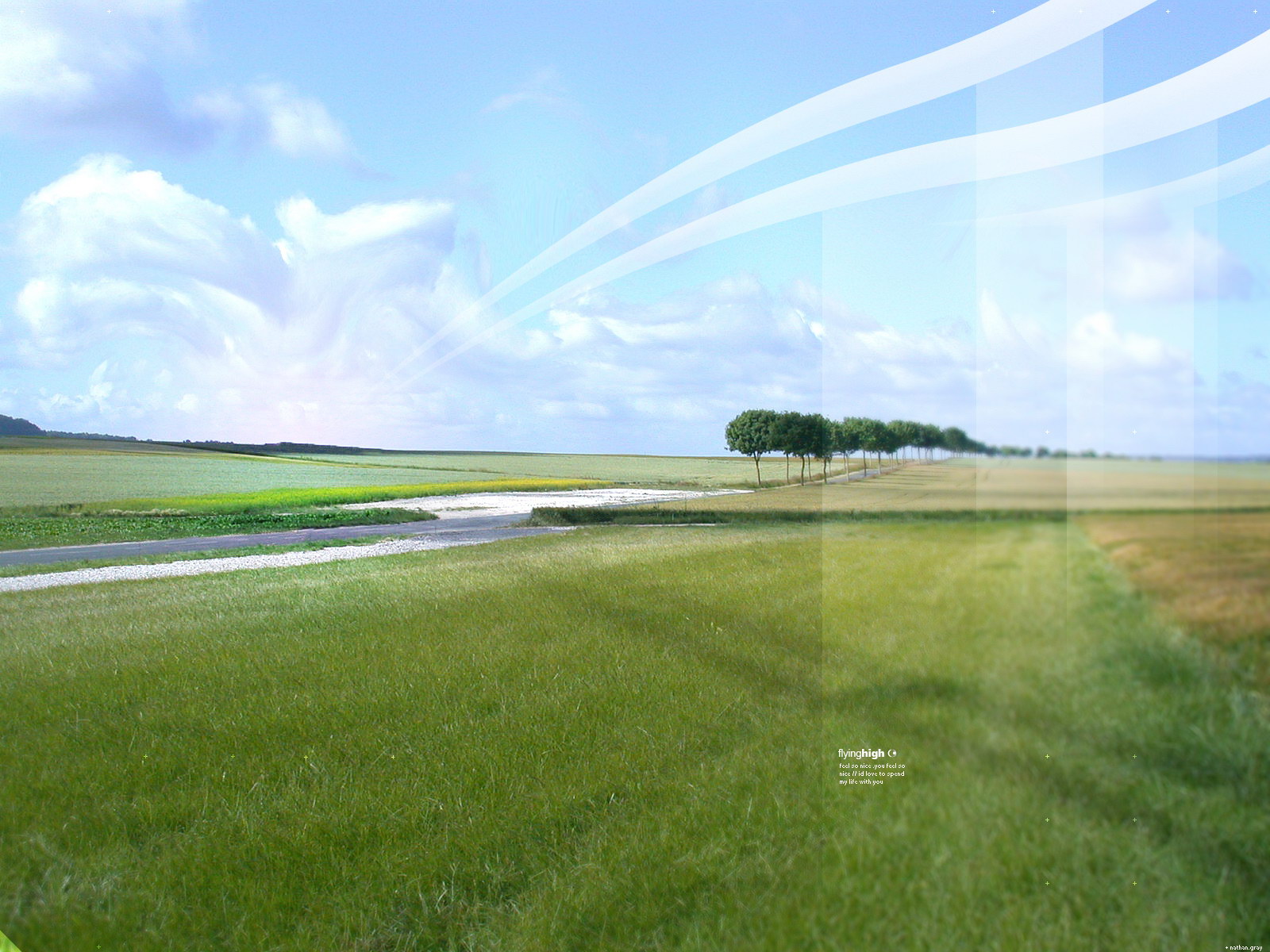 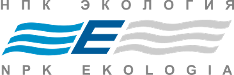 КАПИТАЛЬНЫЕ ЗАТРАТЫ
КАПИТАЛЬНЫЕ ВЛОЖЕНИЯ
ПРОЕКТИРОВАНИЕ
ОСНОВНЫЕ ОТДЕЛЕНИЯ
ОТДЕЛЕНИЕ ХРАНЕНИЯ, ПЕРВИЧНОЙ ПОДРАБОТКИ И СУШКИ ЗЕРНА 		€ 6 607 792,21
БАЗОВЫЙ ПРОЕКТ				€ 1 308 857,64
ОТДЕЛЕНИЕ ОЧИСТКИ И ДРОБЛЕНИЯ ЗЕРНА 			€ 2 954 545,45
РАБОЧИЙ ПРОЕКТ				€ 4 362 858,81
ОТДЕЛЕНИЕ ВЫДЕЛЕНИЯ КРАХМАЛА И КЛЕЙКОВИНЫ 		€ 10 313 142,86
ШЕФ-МОНТАЖ И ПУСКОНАЛАДОЧНЫЕ РАБОТЫ		€ 2 546 521,99
ОТДЕЛЕНИЕ СУШКИ КЛЕЙКОВИНЫ 			€ 2 864 805,19
КООРДИНАЦИЯ И УПРАВЛЕНИЕ ПРОЕКТОМ			€ 1 308 857,64
ОТДЕЛЕНИЕ СУШКИ КРАХМАЛА 			€ 2 987 412,59
ИТОГО:  ПРОЕКТИРОВАНИЕ И ДОП. РАБОТЫ			€ 9 527 096,09
ОТДЕЛЕНИЕ ПРОИЗВОДСТВА ГФС 			€ 12 904 615,38
СТОИМОСТЬ СТРОИТЕЛЬСТВА
ОТДЕЛЕНИЕ ПРОИЗВОДСТВА лимонной кислоты 		€ 47 138 561,28
ОТДЕЛЕНИЕ ПРОИЗВОДСТВА ДРОЖЖЕЙ 			€ 6 377 675,92
ПРОЕКТИРОВАНИЕ
ОТДЕЛЕНИЕ ПРОИЗВОДСТВА КОРМОПРОДУКТА 		€ 5 757 624,09
ПРОЕКТ (СТРОИТЕЛЬНАЯ ЧАСТЬ) 			€ 1 457 489,88
СТРОИТЕЛЬСТВО
ВСЕГО ПО УТИЛИТАМ				€ 97 897 084,07
ОБЩАЯ ПЛОЩАДЬ ЗАСТРОЙКИ (ОСНОВНЫЕ ЗДАНИЯ)		м3 48 000
ОРИЕНТИРОВОЧНАЯ СТОИМОСТЬ (ОСНОВНЫЕ ЗДАНИЯ)		€ 19 433 198,38
ВСПОМОГАТЕЛЬНЫЕ ОТДЕЛЕНИЯ
ОБЩАЯ ПЛОЩАДЬ ЗАСТРОЙКИ (ЭЛЕВАТОР)			м3 40 000,00
КОТЕЛЬНАЯ, ПАРОВАЯ ТУРБИНА, ЭЛЕКТРОЭНЕРГИЯ		€ 3 763 200,00
ОРИЕНТИРОВОЧНАЯ СТОИМОСТЬ (ЭЛЕВАТОР)		€ 7 520 000,00
ГРАДИРНЯ				€ 1 070 545,45
ОБЩАЯ ПЛОЩАДЬ ЗАСТРОЙКИ (ОБЩЕПЛОЩАДОЧНЫЕ РАБОТЫ)		м3 48 000,00
ВОДОСНАБЖЕНИЕ				€ 733 090,91
ОРИЕНТИРОВОЧНАЯ СТОИМОСТЬ (ОБЩЕПЛОЩАДОЧНЫЕ РАБОТЫ)		€ 8 502 024,29
ОЧИСТНЫЕ СООРУЖЕНИЯ			€ 5 170 749,78
ОБЩАЯ ПЛОЩАДЬ ЗАСТРОЙКИ			Га 13,6
ЛАБОРАТОРИЯ				€ 436 800,00
ВСЕГО ПО УТИЛИТАМ				€ 11 174 386,14
СТОИМОСТЬ СТРОИТЕЛЬНЫХ РАБОТ			 € 36 912 712,55
ОБЩАЯ СТОИМОСТЬ					€ 155 511 278,85
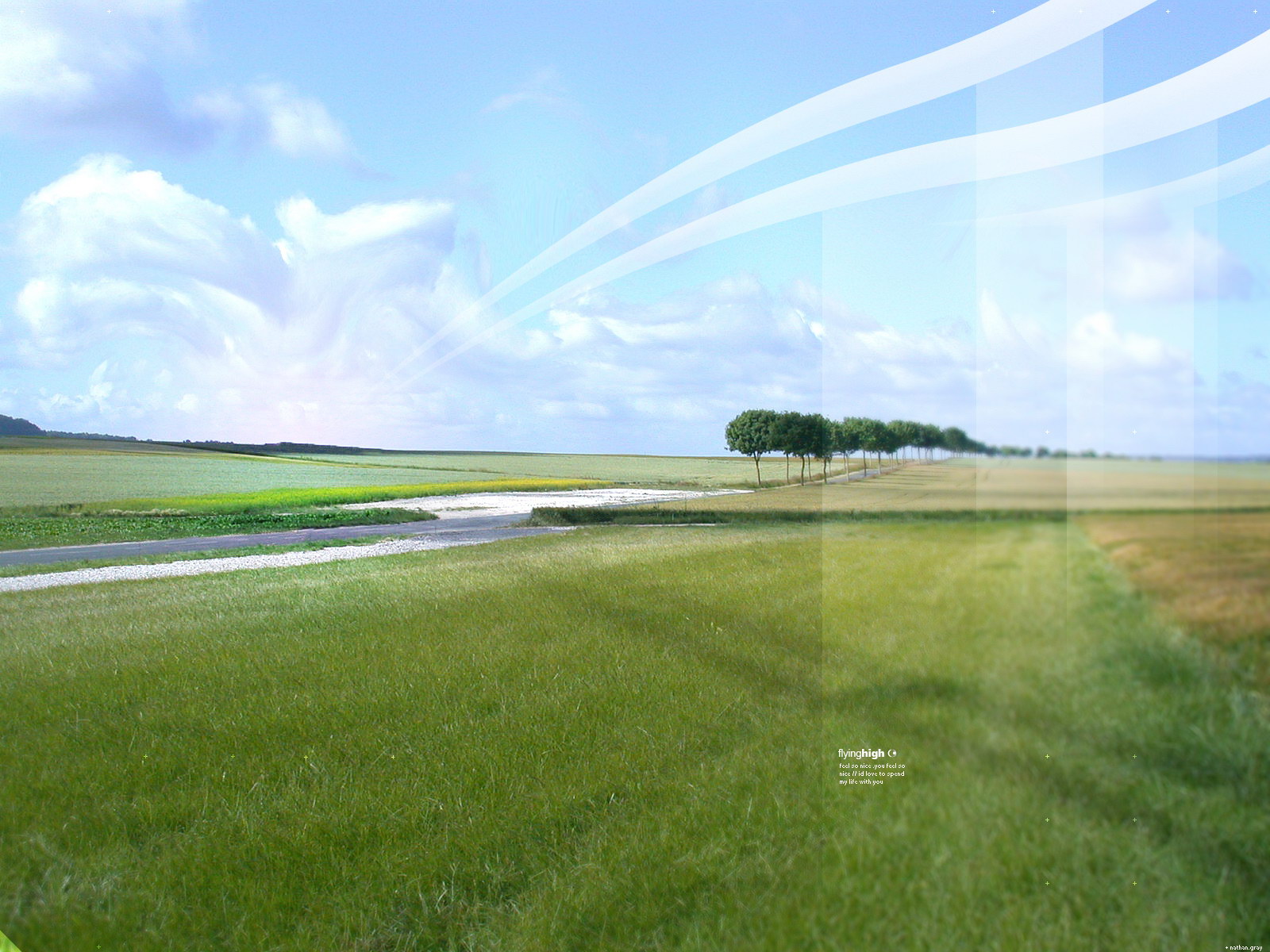 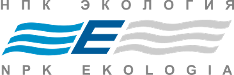 СТРУКТУРА КОНСОРЦИУМА КОМПАНИЙ
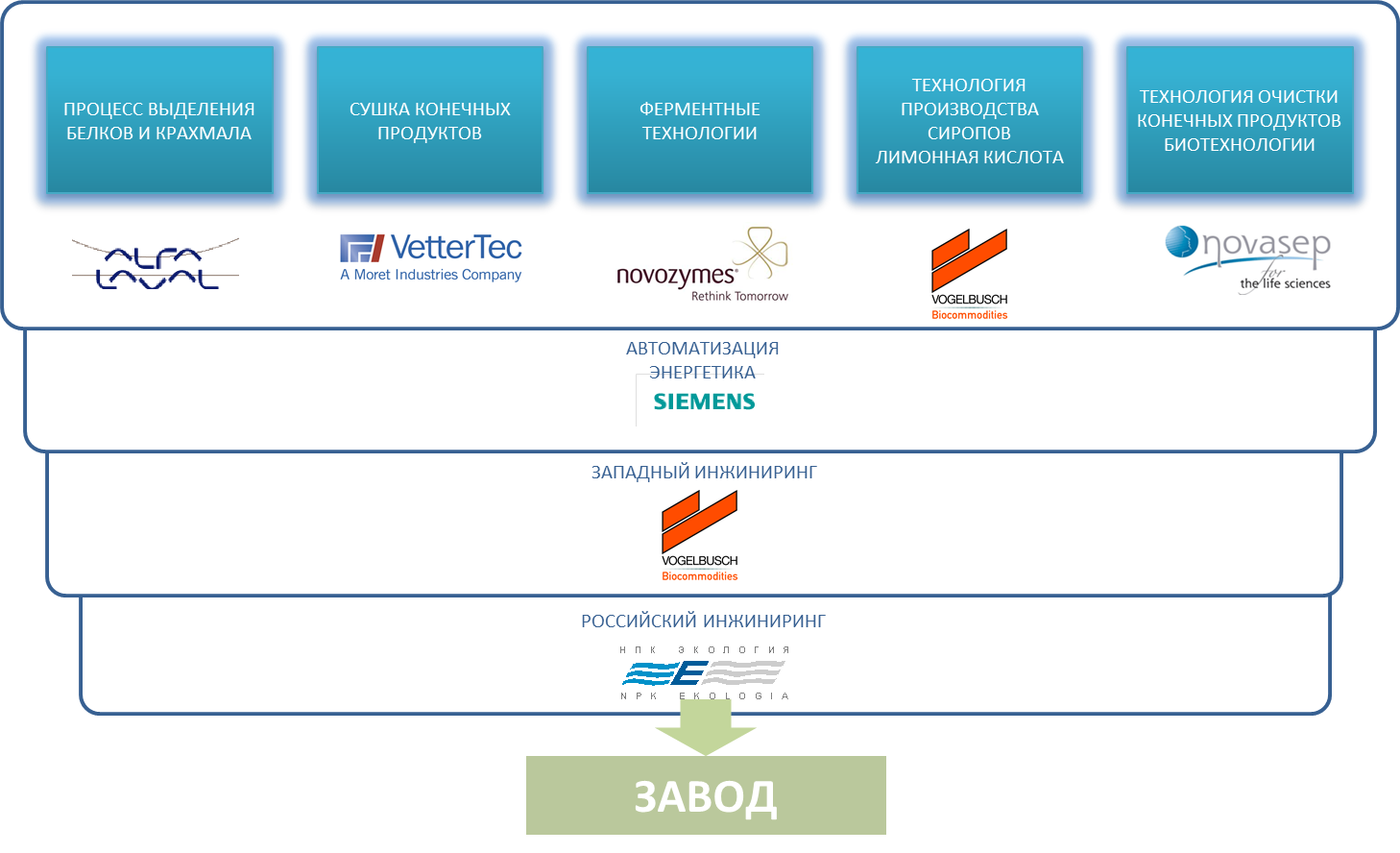 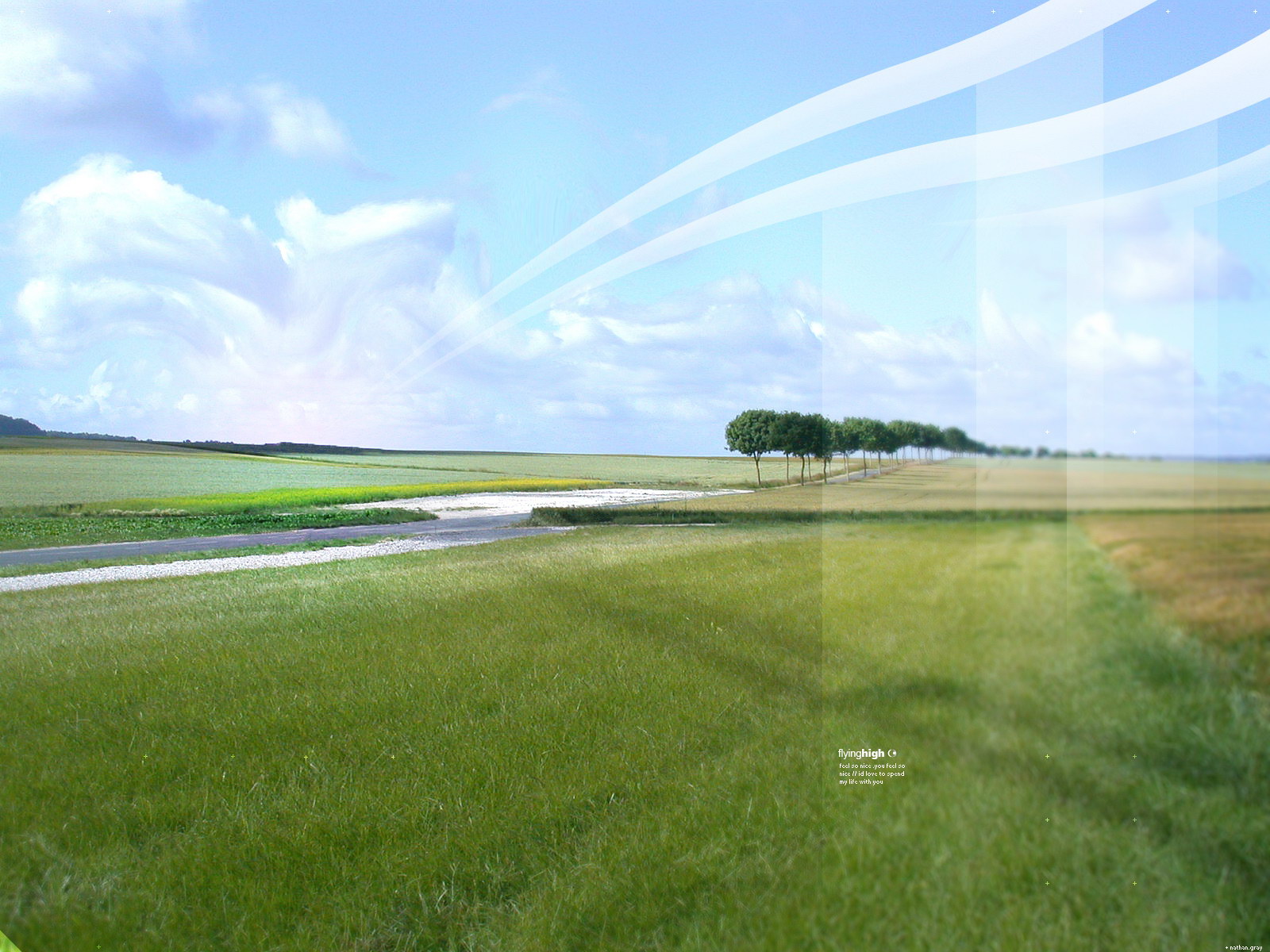 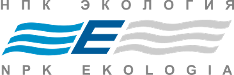 СХЕМА ГЕНЕРАЛЬНОГО ПЛАНА
КПП №1
КПП №2
Элеватор
Главный производственный корпус
Административно-бытовой корпус
Склад ГФС
Котельная
Склад клейковины, крахмала, 
Лимонной кислоты, кормовых дрожжей
Склад хим. реактивов
Очистные сооружения
ГРП
РТП
Станция водоподготовки
Система замкнутого водоснабжения
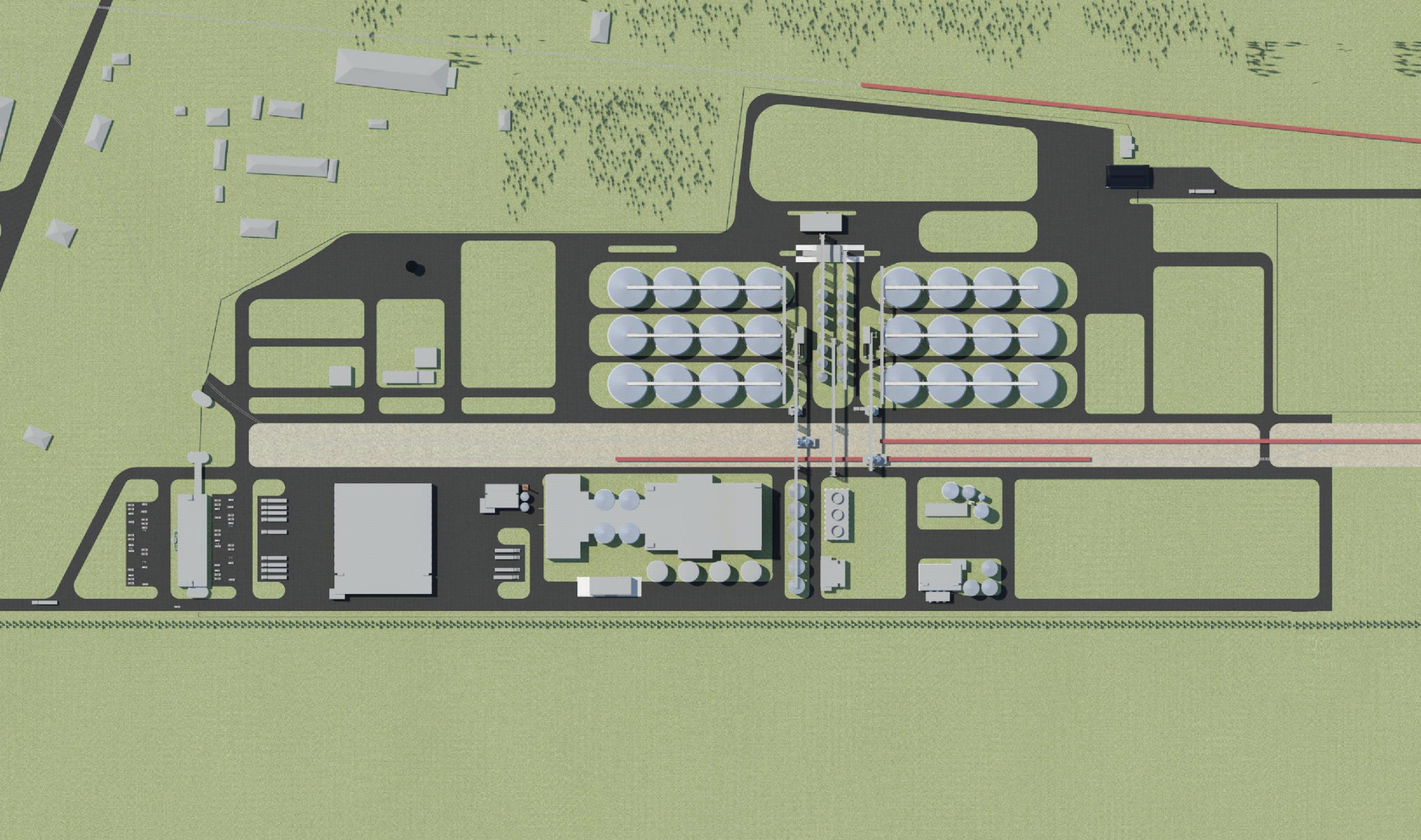 2
3
12
11
1
7
10
14
4
5
8
13
6
9
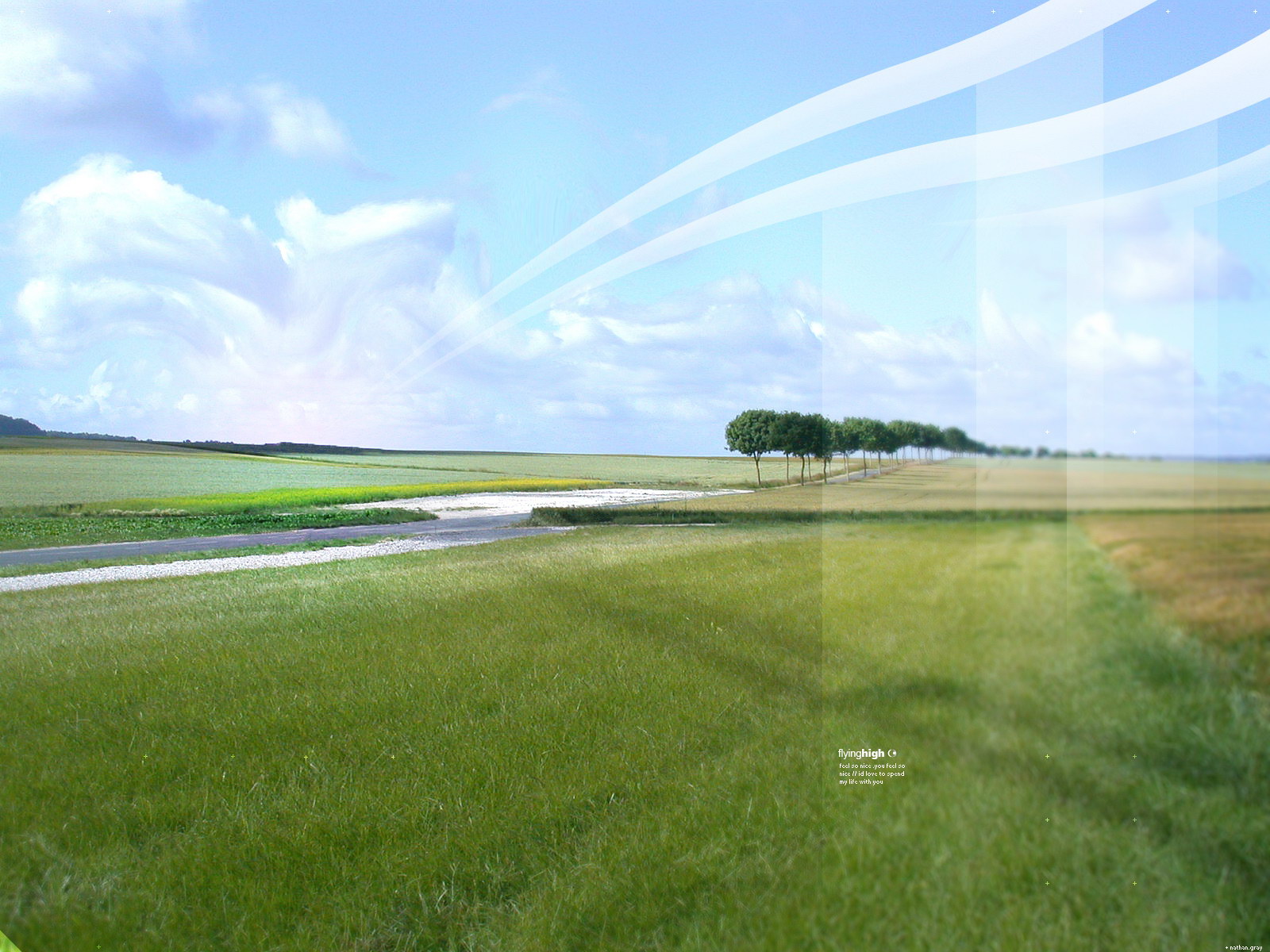 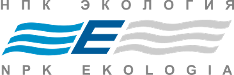 ГРАФИК РЕАЛИЗАЦИИ ПРОЕКТА
Начало проекта
1 год
2 год
3 год
Подписание контрактов с компаниями
 поставщиками оборудования 
и технологий.


Разработка проектной документации


Прохождение экспертизы, защита
 бизнес-плана, подписание кредитного 
договора

Строительство завода

Общеплощадочные работы

Поставка и монтаж  основного 
технологического оборудования

Поставка и монтаж  вспомогательного 
Оборудования

Набор и обучение персонала

Ввод производства в эксплуатацию
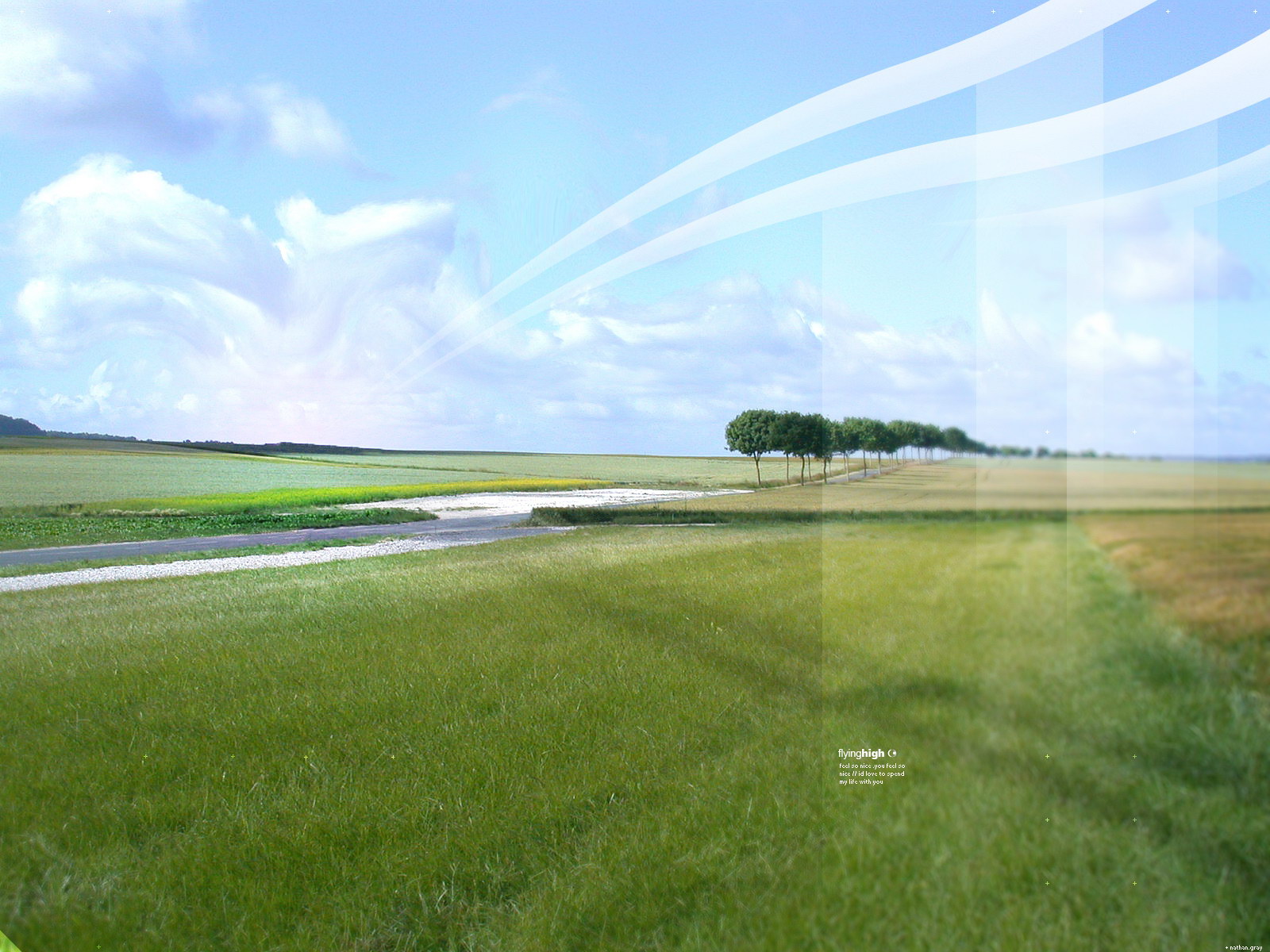 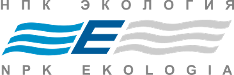 3D ВИД
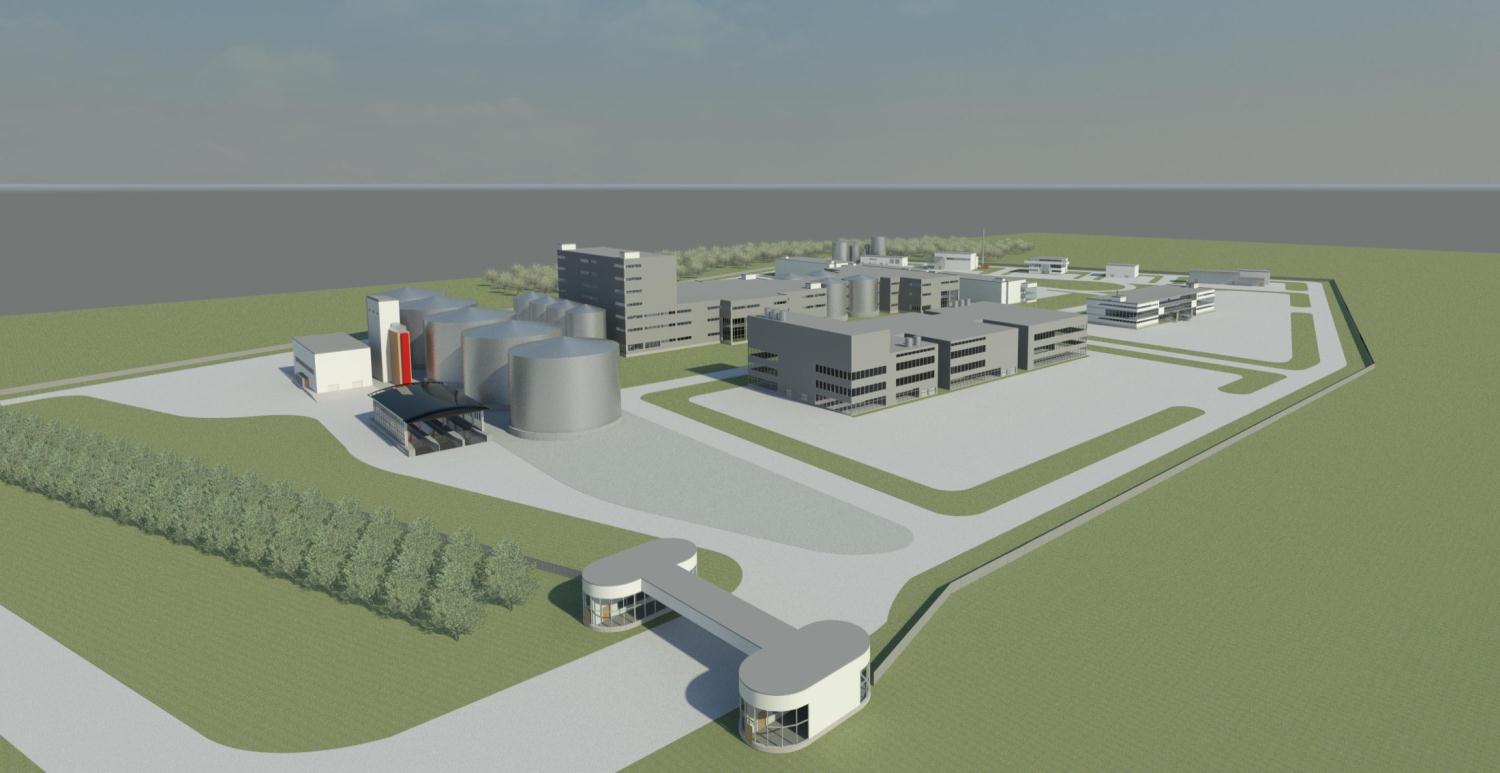